The Glow Show: Fun With Engineering!
(Or, Practicing the Engineering Design Process)
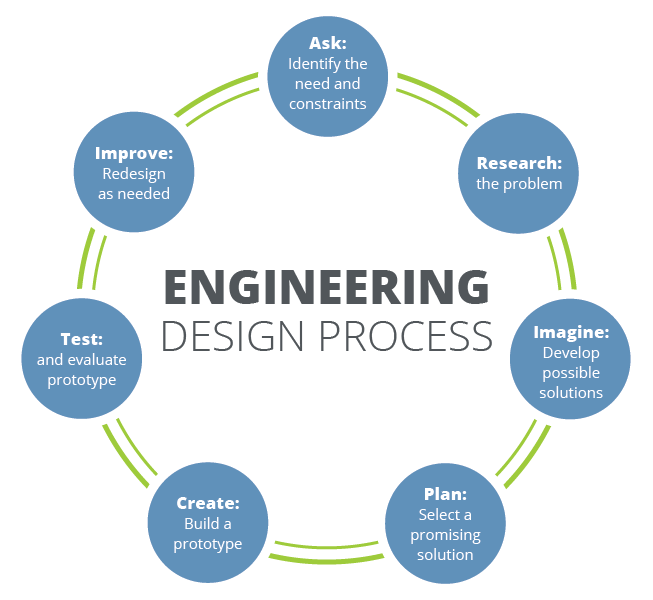 What if you HAD An idea for a product first?
Play-Doh was Meant To Be a Wallpaper Cleaner
The Pacemaker Started As a Heart-Recording Device
Choose Your Product!
Now Find a Use For It!
Your product must fill a need in industry:
What industry will you choose?
How will your product impact the industry?
Keep an electronic journal of the engineering process:
Include prototypes, pictures, iterations, and thoughts along the way.
Collect as much data as possible.
Promote Your Invention!
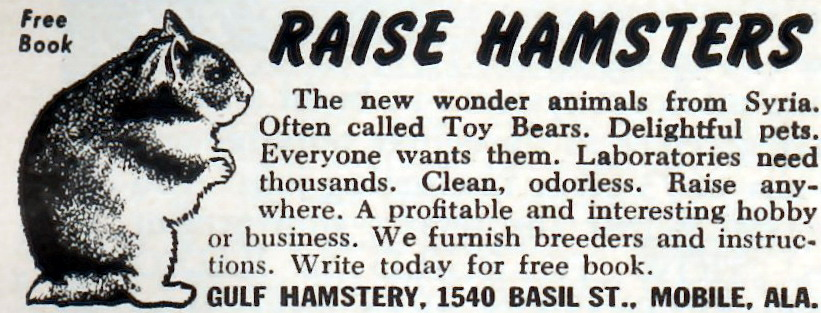 Advertise your product!  
How you advertise is up to you, but it must include:
The industry for which your invention is designed
A working demonstration